Red de Funcionarios de Enlace de Protección Consular  Grupo Regional de Consulta de la Conferencia Regional para las MigracionesCiudad de Tegucigalpa, Honduras 2016
RED REGIONAL DE ORGANIZACIONES CIVILES PARA LAS MIGRACIONES Y ORGANIZACIONES DE LA SOCIEDAD CIVIL
-RROCM-
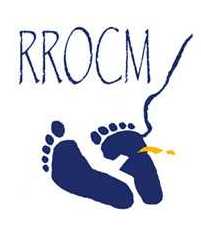 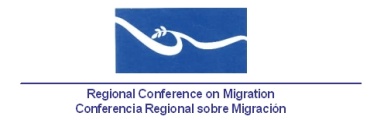 Protección Consular
Conjunto de acciones, gestiones, buenos oficios e intervenciones que realiza el personal de las representaciones consulares y diplomáticas de un Estado en el territorio de otro Estado para salvaguardar los derechos (en particular el derecho al debido proceso legal) y evitar los daños y perjuicios indebidos a las personas, bienes e intereses de sus nacionales en el extranjero. El contenido del derecho a la protección consular se encuentra desarrollado en la Convención de Viena sobre Relaciones Consulares y en las Opiniones Consultivas OC-16 de 1999 y OC-21 de 2014 de la Corte Interamericana de Derechos Humanos.
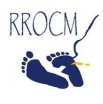 En ese contexto, observamos cuatro necesidades prioritarias:
Crear cuerpos consulares de carrera, fuera de intereses políticos, que tengan la capacidad de: atender, informar, responder a las necesidades de sus nacionales, y con capacidad de diálogo propositivo con las autoridades del Estado receptor. 
Al interior de la CRM, la participación de personal consular, al menos de aquellos que se encuentran trabajando en el país donde se realiza la conferencia.
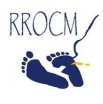 La asignación de recursos financieros y humanos para la ampliación y buen funcionamiento de los consulados.
La aplicación de la Convención de Viena de Relaciones Consulares como estándar mínimo en materia de protección consular, mismo que se debe revisar a la luz de los contextos, realidades y necesidades actuales.
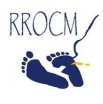 Los Estándares Mínimos de la Protección Consular deben ser los siguientes:
Representación jurídica de sus nacionales. Los consulados pueden establecer acuerdos con sociedad civil, universidades y otros, para asegurar esta representación.
La protección consular es más que representación jurídica, se trata de un trabajo integral, que debe incluir atención psicosocial, laboral, jurídica, de sensibilización e información.
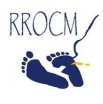 La protección consular debe ser diferenciada, incluyendo una perspectiva de género, etérea, asegurando la atención con pertinencia cultural para los miembros de pueblos originarios.
Actuación sobre los marcos jurídicos nacionales e internacionales, así como las dinámicas y contextos migratorios.
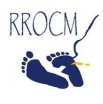 Articulación entre registro civil y consulados para garantizar el derecho a la identidad y a la nacionalidad. Los consulados deben estar en capacidad de expedir documentos de registro e identidad, incluyendo atribuciones y capacidades amplias para la exención de aranceles, cuando el caso lo amerite.
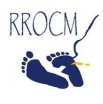 Pronta adopción y aplicación por parte de los Estados miembros de la CRM de los documentos discutidos por el grupo Ad hoc de niños, niñas y adolescentes en el contexto de la migración. 
Establecimiento de un debido proceso administrativo en el contexto de la función consular, que permita a los ciudadanos presentar denuncias, sujetas a procesos de fiscalización y sanción. Es necesario determinar cuáles son los órganos competentes en cada Estado y establecer el mecanismo para recibir las denuncias y responder a ellas.
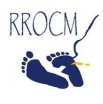 Desarrollo de lineamientos entre consulados de los Estados miembros de la CRM de manera que garanticen la protección y atención de los nacionales mediante una operación de consulados bi o trinacionales
Cumplimiento del Memorándum de Entendimiento entre las Repúblicas de Guatemala, El Salvador, Honduras, Nicaragua, República Dominicana para el establecimiento de una red de protección consular y de asistencia humanitaria Centroamericana y de la República Dominicana en los Estados Unidos Mexicanos.
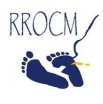 Gracias 
www.rrocm.org
stcidehumrrocm@gmail.com
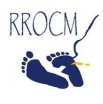